Содержание контрольно-измерительных материалов ОГЭ по биологии. Изменения в КИМ ОГЭ 2024 г
Могучевская А.В. 
учитель биологии 1К МОАУ «СОШ № 49 г. Орска»
Биология не входит в тройку самых легких и самых популярных предметов ОГЭ и в 9 классе дисциплину выбирают в качестве экзамена по выбору из таких соображений: *как подготовку к предстоящему ЕГЭ; *как самый любимый предмет школьной программы; *как шанс для перехода в 10-й класс химико-биологического профиля....
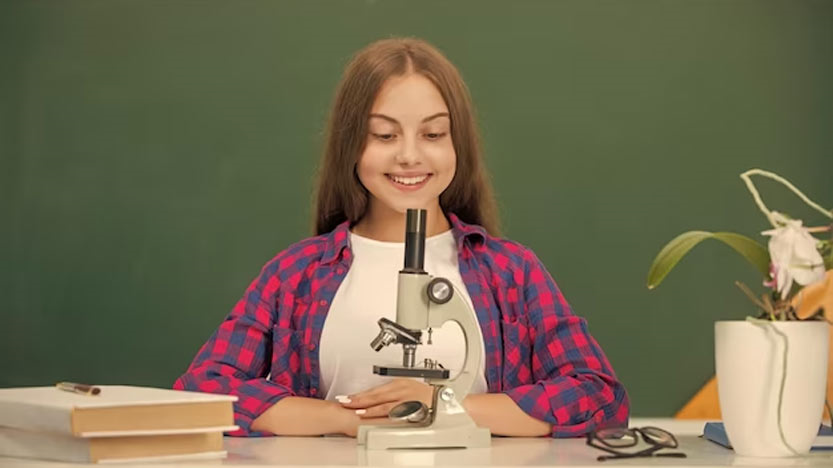 Возможные изменения

 В 2023 году КИМы по предмету уже были модернизированы (все изменения коснулись тестовой части с краткими ответами). Пересматривать задания по биологии для ОГЭ 2024 года не планируют, но окончательные версии экзаменационных материалов будут утверждены только к середине осени. До этого момента вся информация, имеющаяся и на сайте ФИПИ и на других ресурсах в сети, будет базироваться исключительно на проектах КИМов 2024 года....
Структура КИМов 
Если Федеральный институт педагогических измерений (ФИПИ) не внесет кардинальных изменений в структуру и содержание ОГЭ по биологии, то в 2024 год девятиклассникам предстоит выполнить 26 заданий:
 І часть (тестовая) будет содержать в себе 21 вопрос, на который необходимо будет дать краткий ответ в виде числа, буквы, слова или словосочетания; 
ІІ часть – 5 заданий, на которые необходимо будет дать развернутый ответ....
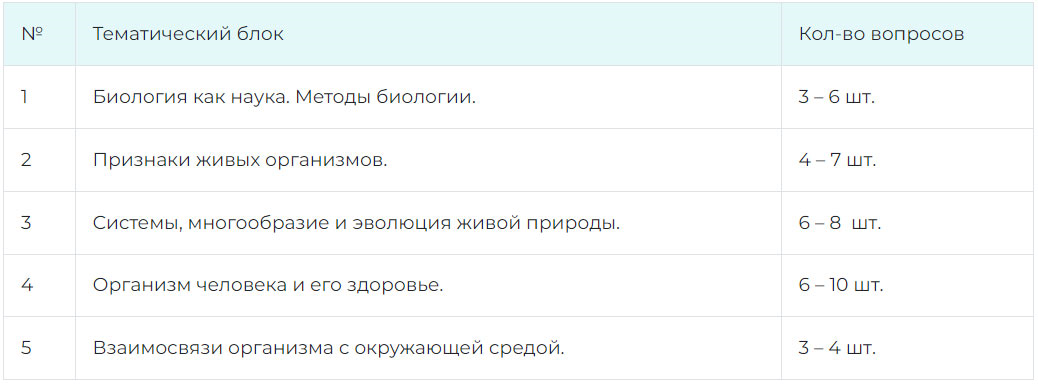 простых тестовых вопросов с одним правильным ответом в КИМе 2024 года будет всего 5 шт.; 
- заданий на множественный выбор – 6 шт.; 
- задач на поиск соответствия – 6 шт.; 
- в 3 задания необходимо будет восстановить последовательность; 
- по 1 встретятся вопросы на заполнение пропусков в тексте, а также поиск слова или словосочетания....
На выполнение 26 вопросов ОГЭ по биологии в 2024 году будет отведено 2 ч. 30 мин. (150 мин.)
На экзамене школьники смогут воспользоваться линейкой и простым калькулятором (модель должна быть базовой, без программируемых функций, доступа к сети и внутренней памяти).
Оценка за Основной государственный экзамен выставляется 5-бальной шкале, но в ходе проверки экзаменационных работ эксперты насчитывают ученикам за каждый правильный ответ первичные баллы (ПБ). 
Максимальный экзаменационный результат по биологии в 2024 году равен 48 ПБ
Оценивание работ
«5» - 37-48 баллов
«4» - 26-36 баллов
«3» - 13-25 баллов
«2» - 0-12 баллов
Оценивание работ
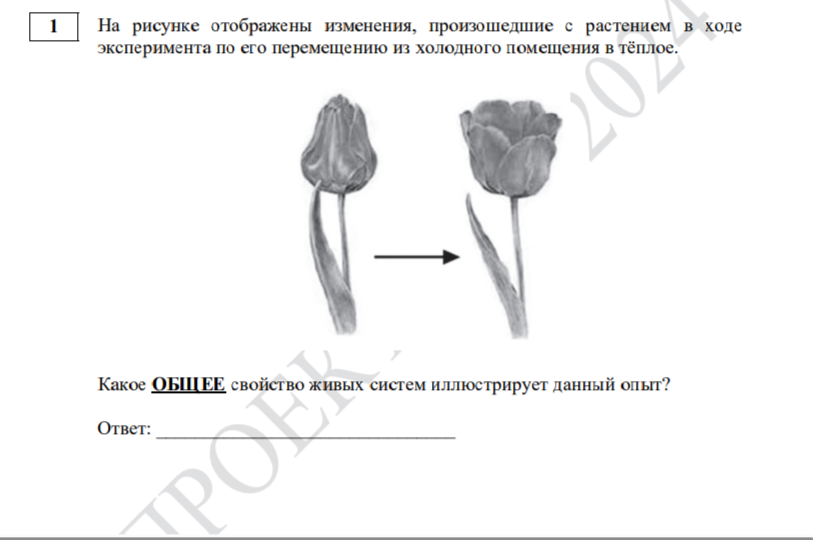 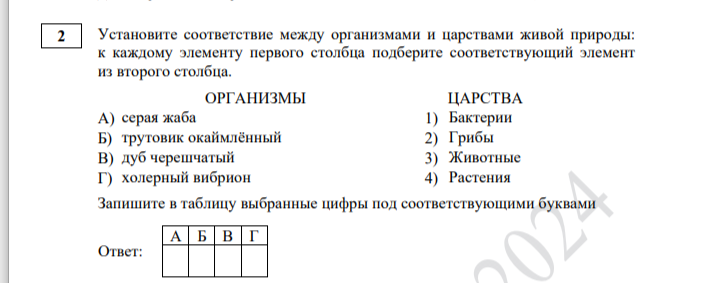 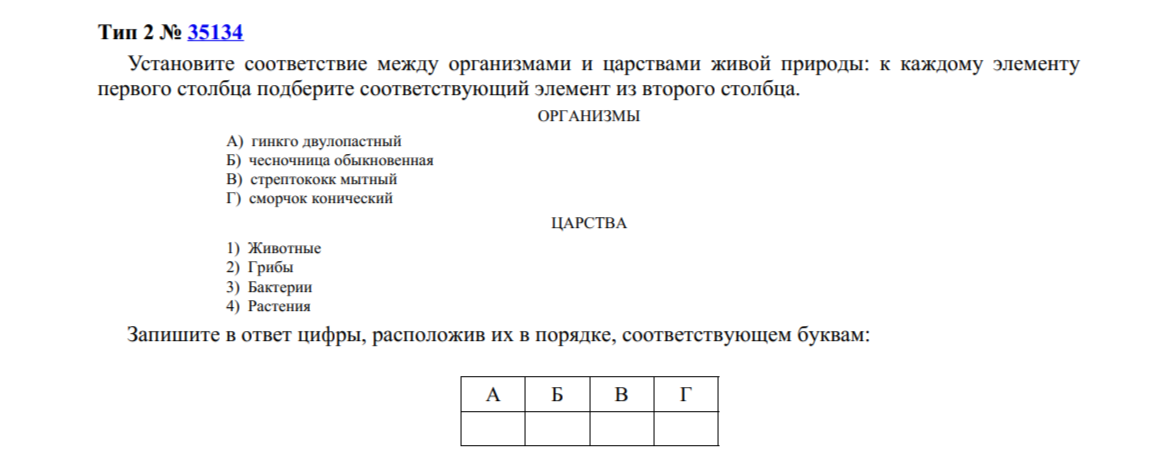 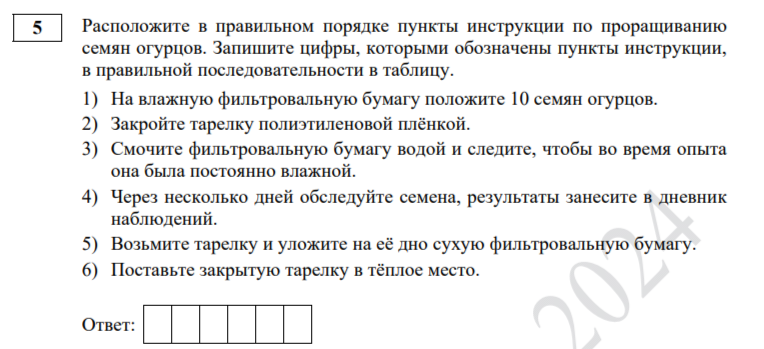 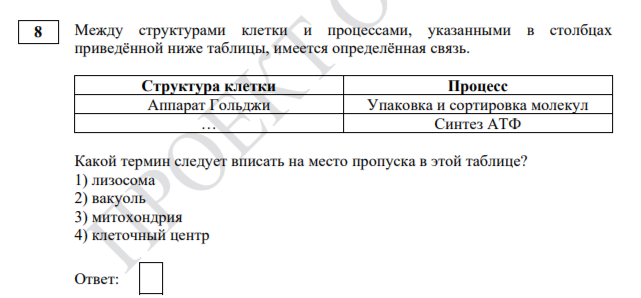 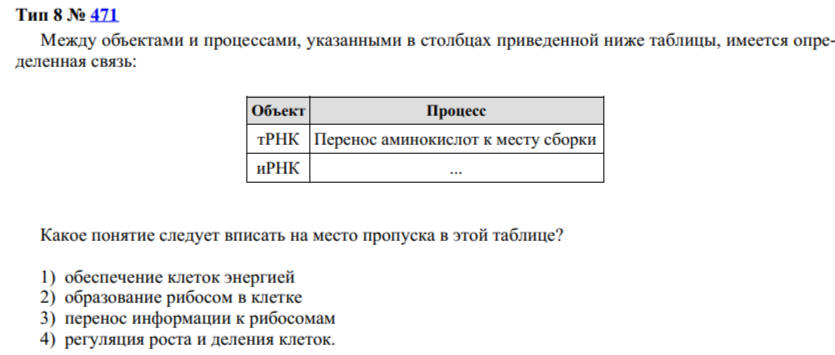 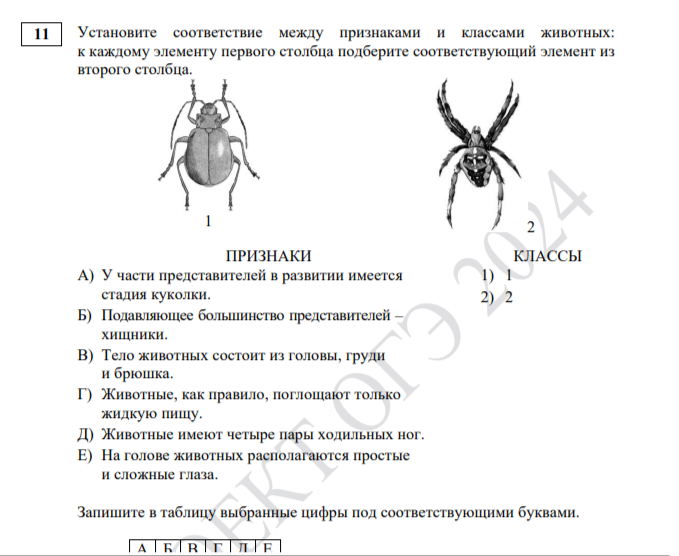 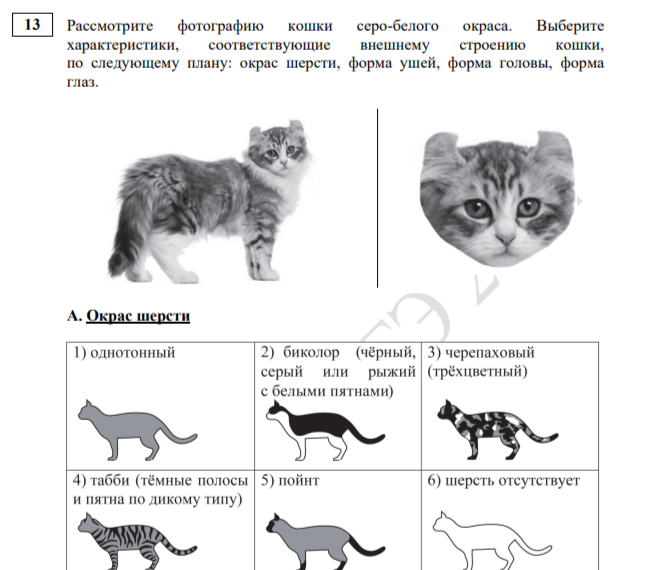 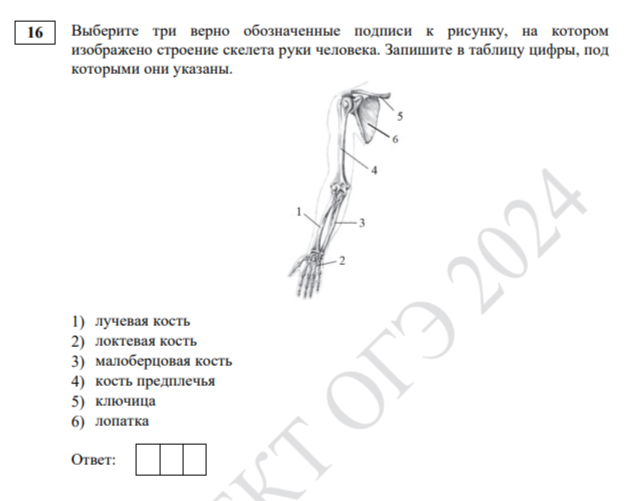 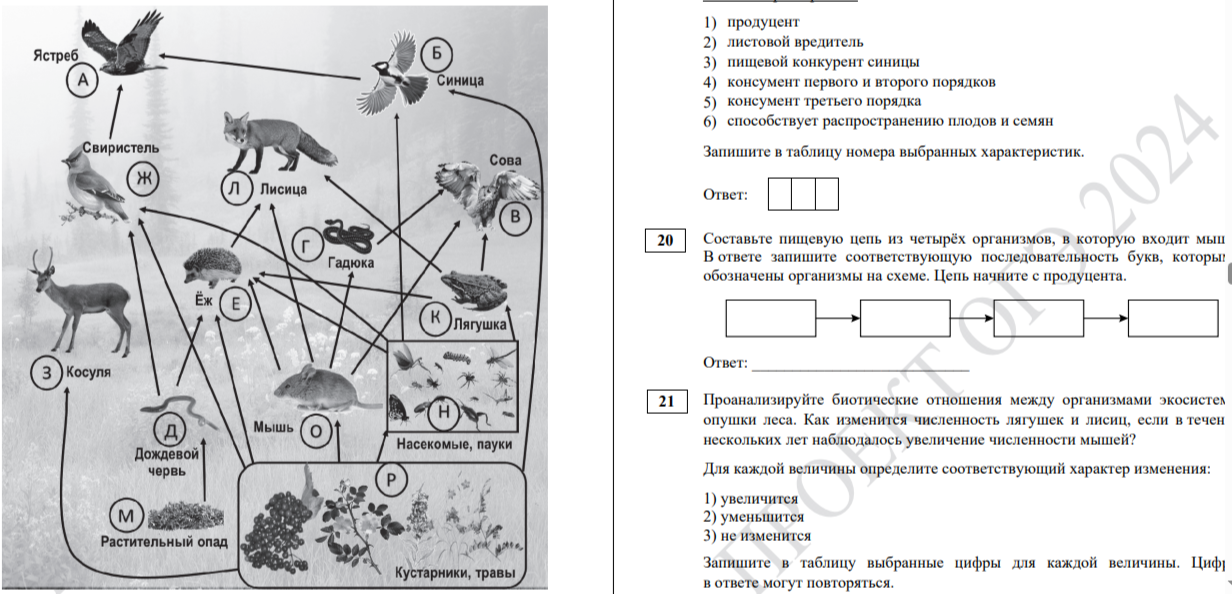 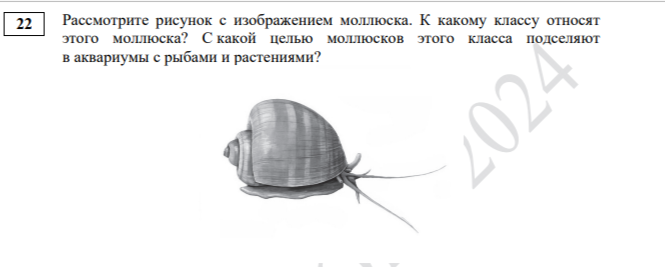 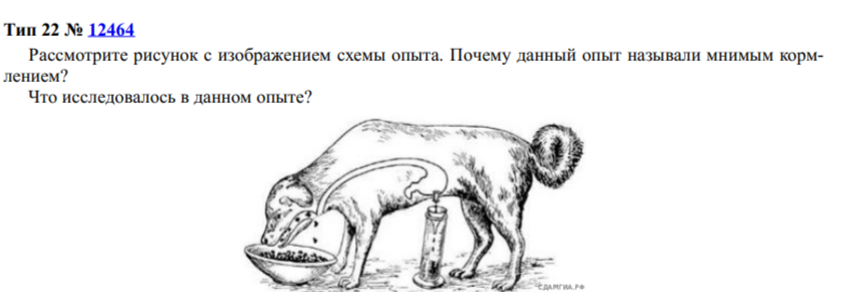 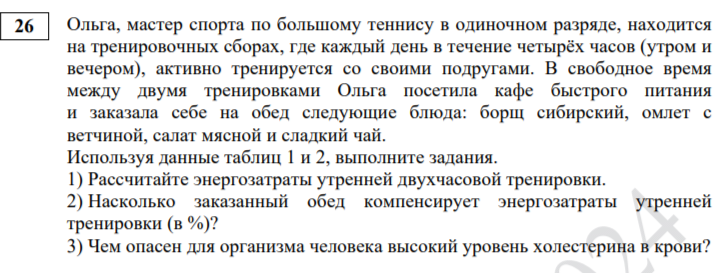